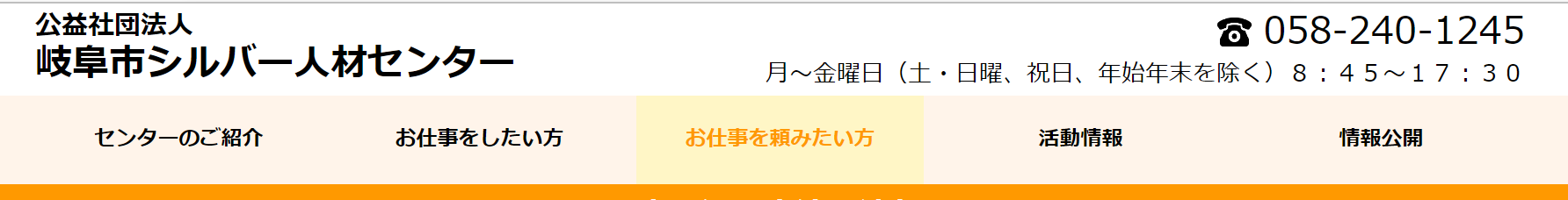 筆耕連絡先

澤田さん

10月31日ごろ持込すると連絡済み
1週間ほどで出来上がる